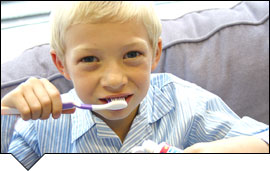 СЕ ГРИЖАМ ЗА ЗАБИТЕ!
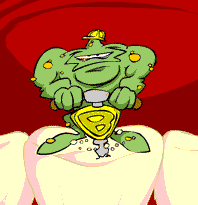 Ако не се грижиш за своите заби, на нив ќе се наталожат наслаги (кариес). Бактериите во наслагите се хранат со шекерот и прават  киселина.  Киселината ја нагризува забната обвивка и забите почнуваат  да се расипуваат.
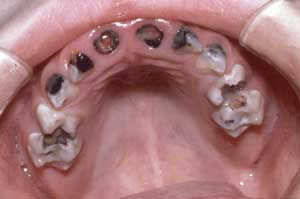 Вака изгледаат расипани заби. Забите ни требаат за цел живот, затоа треба да се грижиме за нив.
Како да се грижеме за нашите заби?
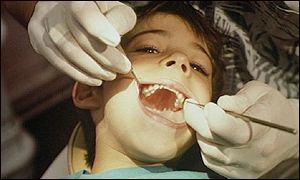 Редовно одење на забар. Забарот  ги прегледува забите дали се здрави и дали растат правилно.
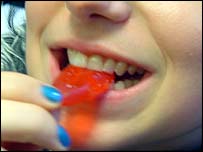 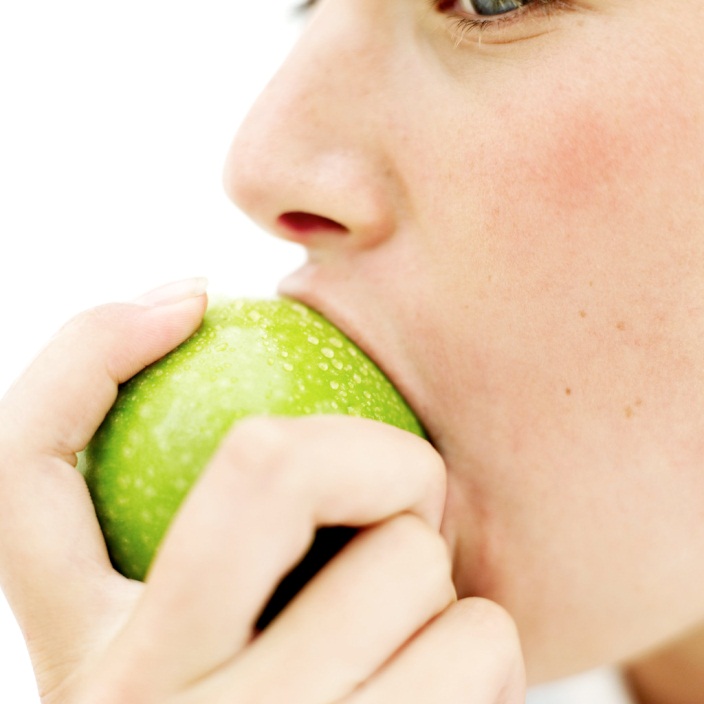 Помалку јадење благо. Шеќерот најмногу им штети на нашите заби. Место слатки, можеме  да јадеме овошје.
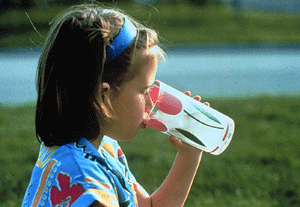 Пиј вода помеѓу оброците. Соковите не се толку здрави бидејки содржат шеќер.
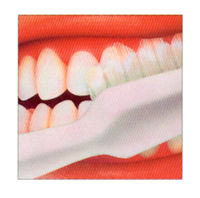 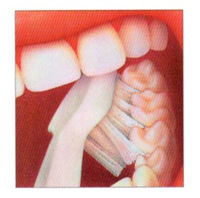 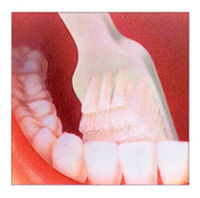 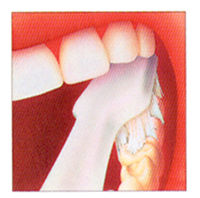 Миење заби - наутро штом станеш од спиење и навечер пред спиење. Забите треба да се четкаат од коренот нагоре- долната вилица- од коренот надолу горната вилица, најмалку 2 минути.
Потребно ни е само паста и четка. И да не заборавиме-додека ги четкаме  забите чешмата ја затвораме да не тече водата залудно.
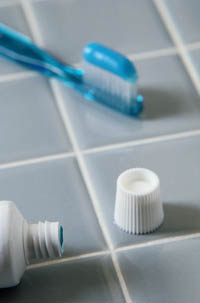 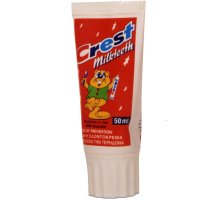 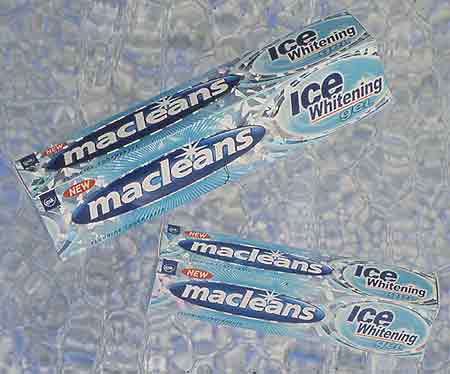 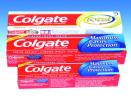 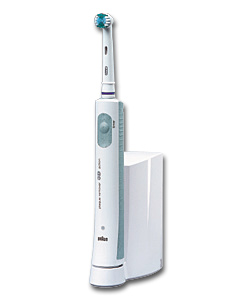 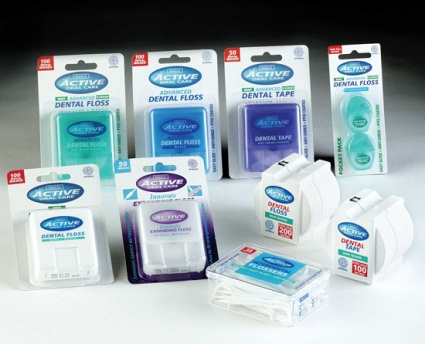 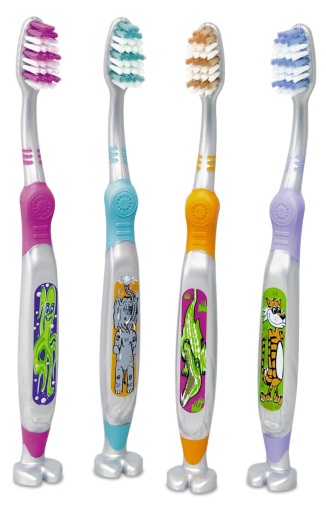 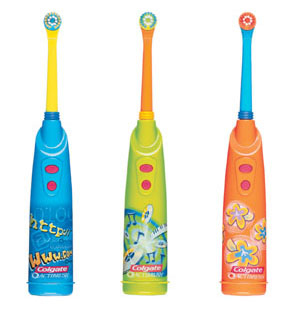 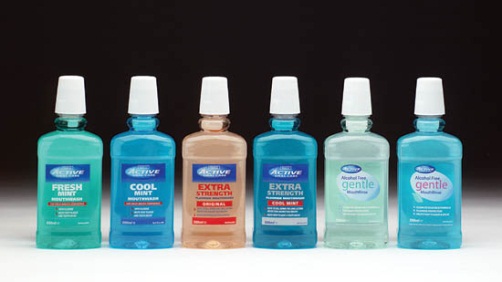 Запамти.......
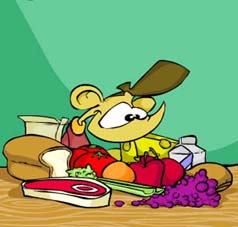 Јади здрава храна!
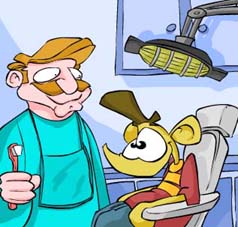 Оди редовно на забар!
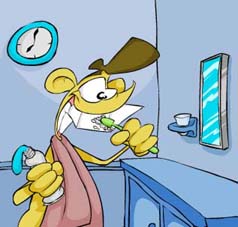 Миј ги забите два пати на ден!
и......
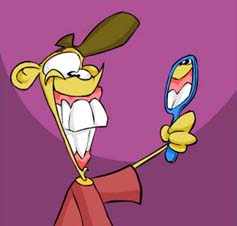 ……ќе имаш најубава насмевка!